EE530 – Eletrônica Básica I
Transistores de Efeito de Campo
(FETs)
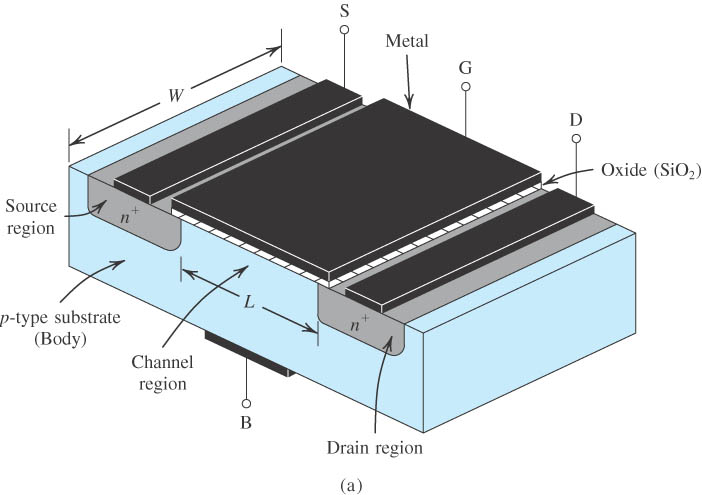 Roberto L. de Orio
Introdução
Lilienfeld, patente 1928
Realização prática: D. Kahng e M. Atalla, 1960
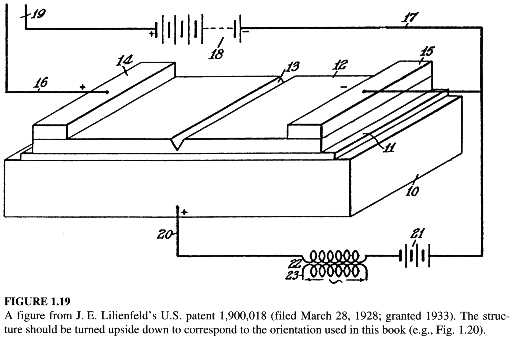 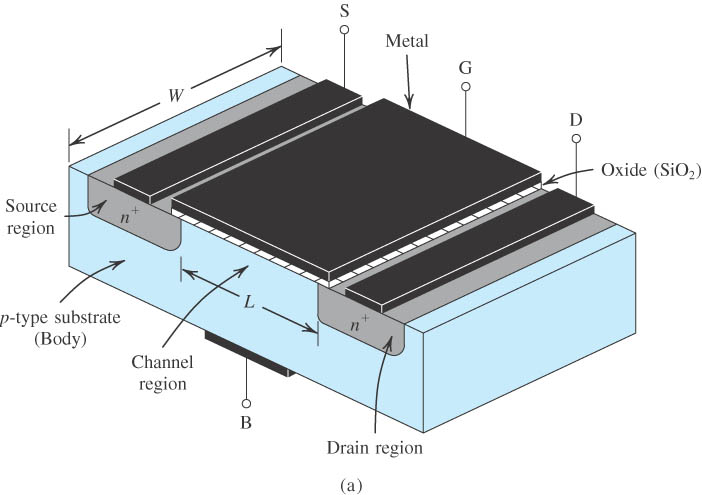 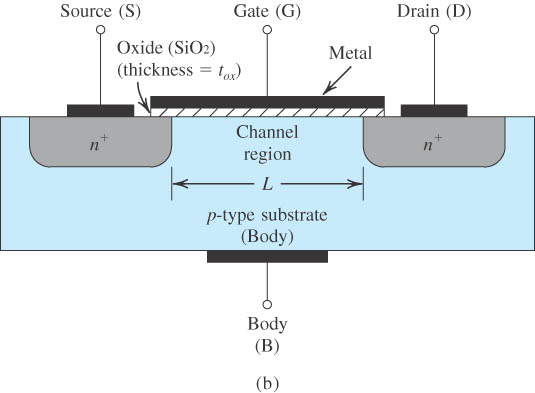 MOSFET
Metal-Oxide-Semiconductor Field Effect Transistor
nMOS tipo enriquecimento
MOSFET tipo n
Indução do canal:

Formação de uma região n no substrato tipo p
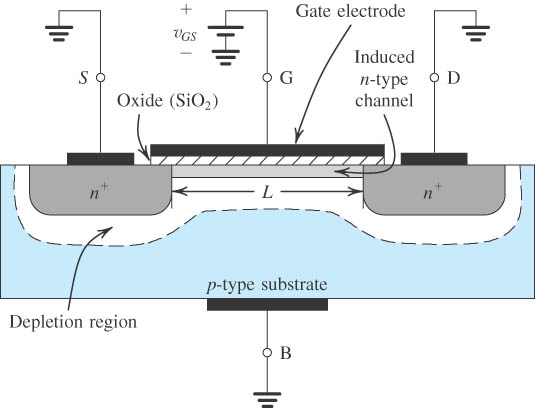 MOSFET tipo n
Pequeno valor de vDS
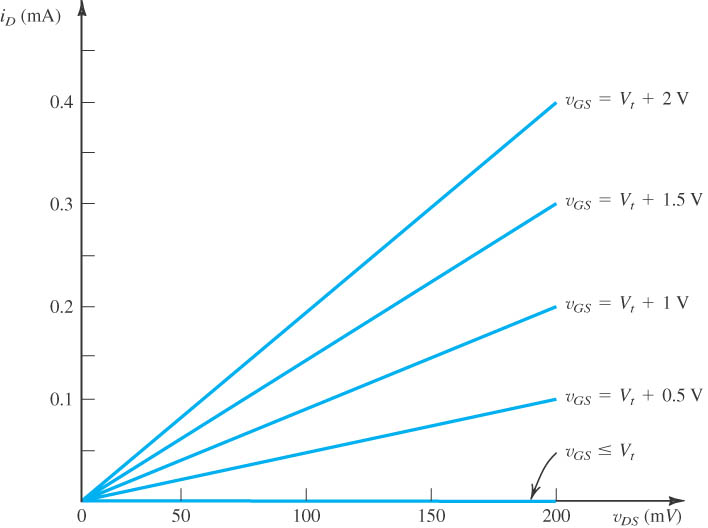 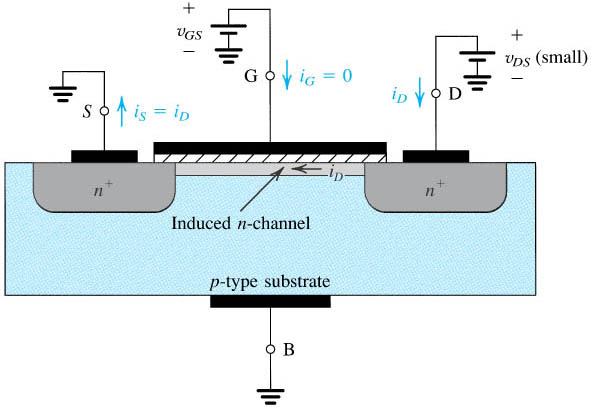 MOSFET tipo n
vDS aumenta: estreitamento do canal
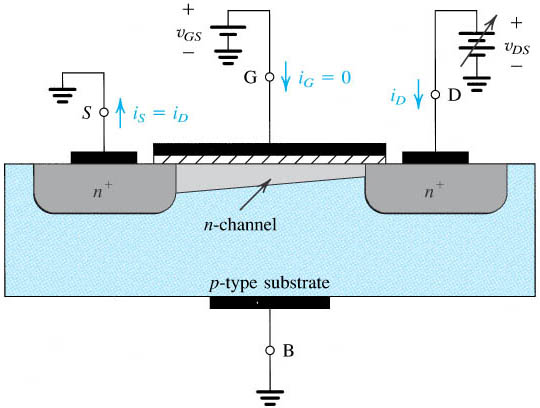 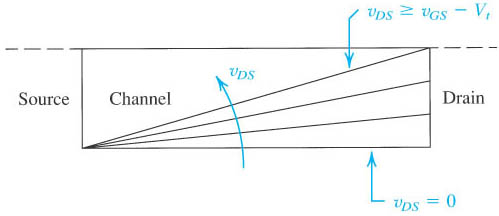 MOSFET tipo n
vDS aumenta: estreitamento do canal
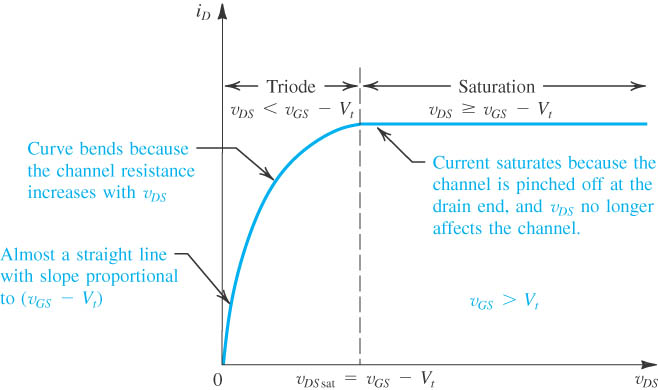 MOSFET tipo n
Região de triodo: 




Região de saturação:
MOSFET tipo p
Indução do canal:
Formação de uma região p no substrato tipo n
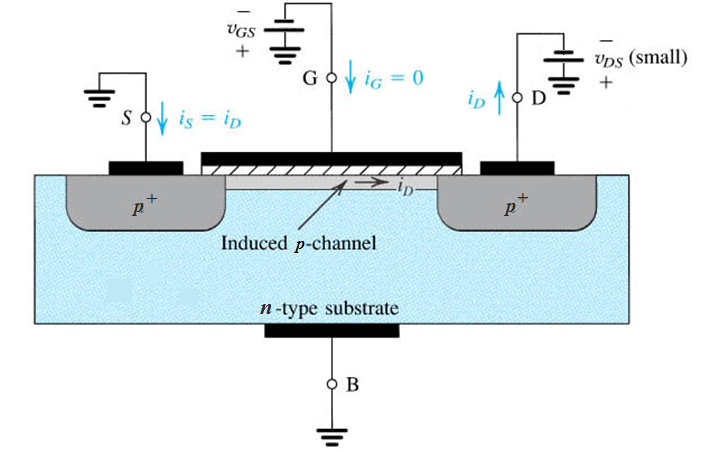 TECNOLOGIA
Complementary MOS (CMOS)
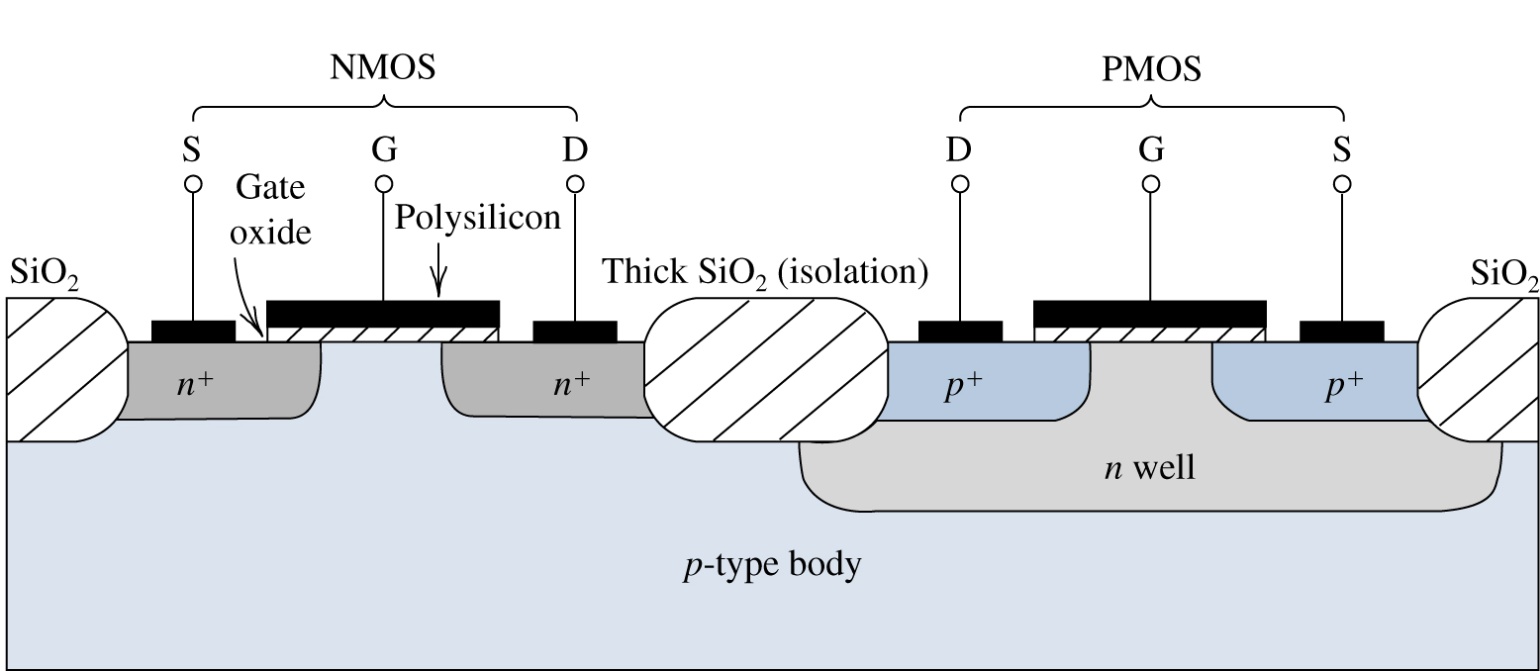 Transistor nMOS
Transistor pMOS
Fig. 5.9   Cross section of a CMOS integrated circuit.  Note that the PMOS transistor is formed in a separate n-type region, known as an n well.  Another arrangement is also possible in which an n-type body is used and the n device is formed in a p well.
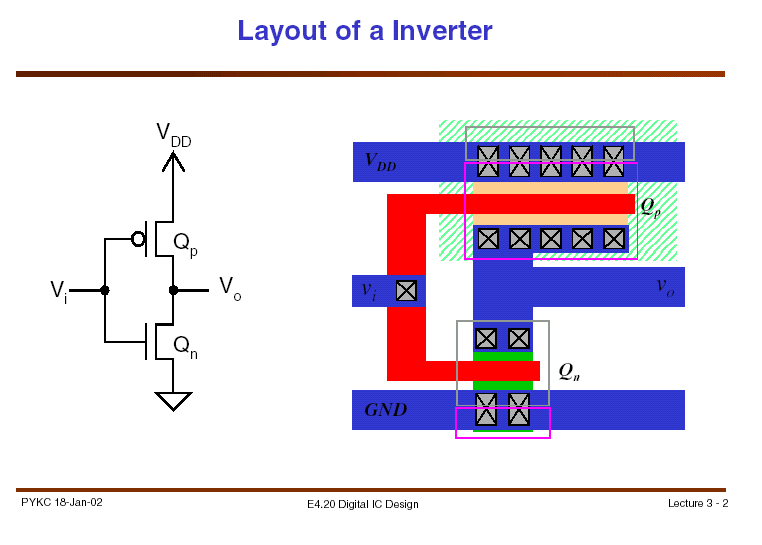 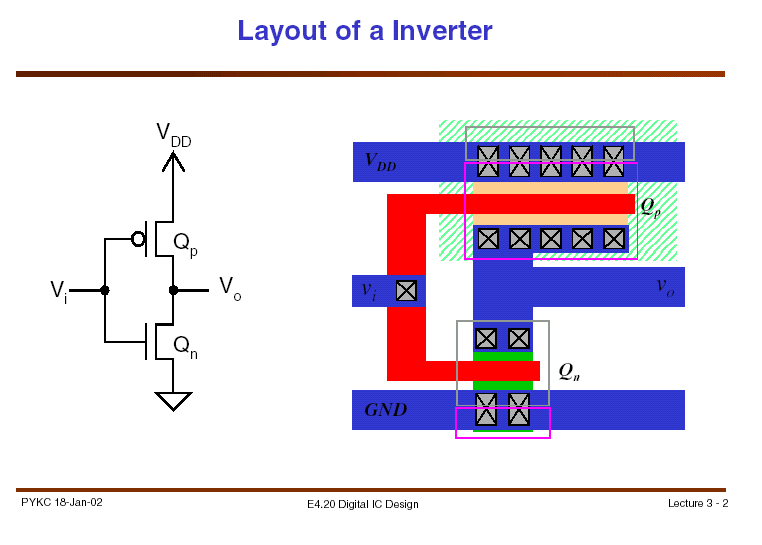 I
off
0
VDD
on
I=0; Pestática = 0
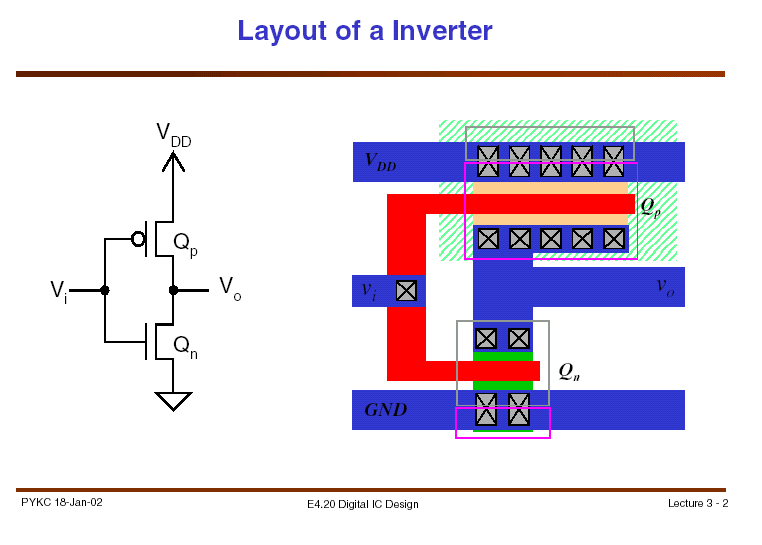 I
on
VDD
0
off
I=0; Pestática = 0
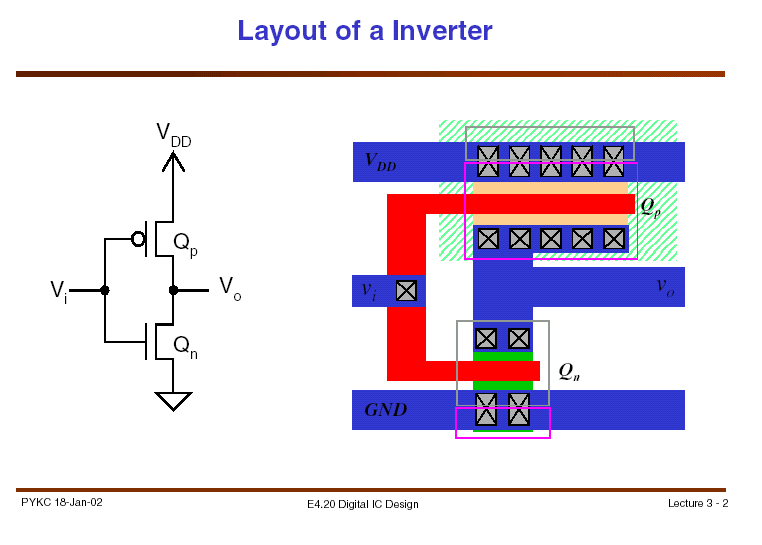 I
C
I=0; Pestática = 0
Pdinâmica =f.Cparasitária.VDD2
MOSFET tipo p
Curva característica
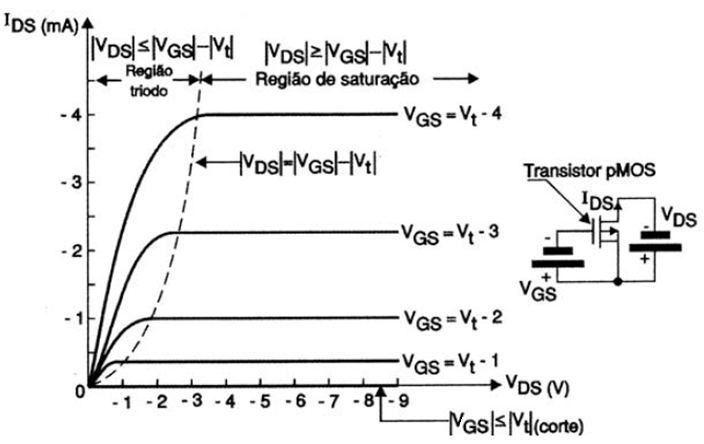 MOSFET tipo p
Região de triodo: 




Região de saturação:





vGS, vDS, Vt, , VA: negativos para pMOS
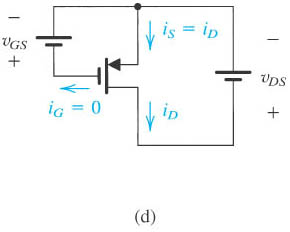 Estrutura CMOS
Complementary MOS: nMOS e pMOS
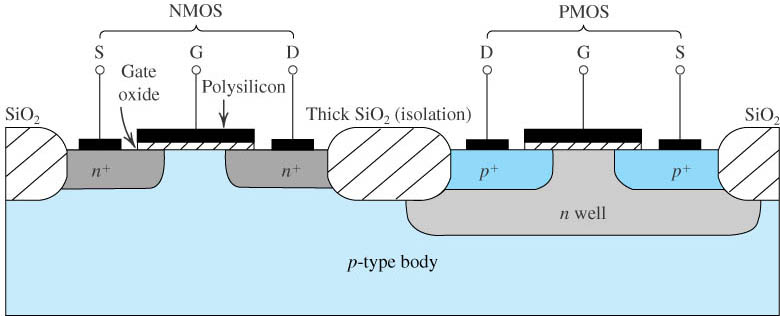 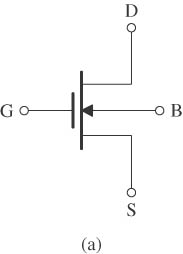 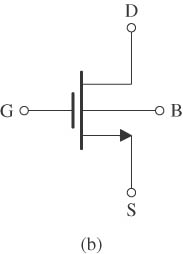 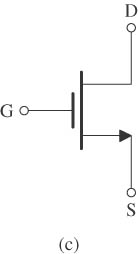 MOSFET tipo n
Simbologia
nMOS enriquecimento
nMOS enriquecimento com indicação da polaridade no terminal (tipo n)
nMOS enriquecimento sem o terminal do corpo
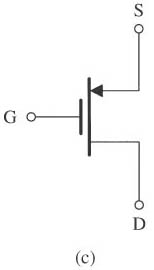 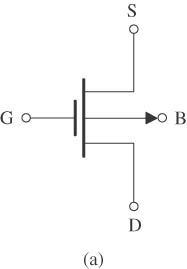 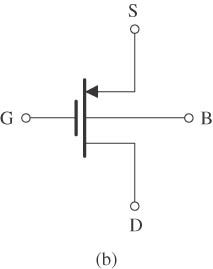 MOSFET tipo p
Simbologia
pMOS enriquecimento
pMOS enriquecimento com indicação da polaridade no terminal (tipo p)
pMOS enriquecimento sem a tensão do substrato
Exercício
Uma tecnologia de 0,18 m tem qual tox = 4 nm, n = 450 cm2/V.s e Vt = 0,5 V.
Encontre Cox e k’n = n.Cox.
Para um transistor com L mínimo, determine W para que o dispositivo tenha uma resistência de canal rDS = 1 k para vGS = 1 V.
Com W/L = 20, calcule a tensão de overdrive VOV = VGS – Vt para o transistor operar na saturação com ID = 0,3 mA. Qual o mínimo valor de VDS necessário?
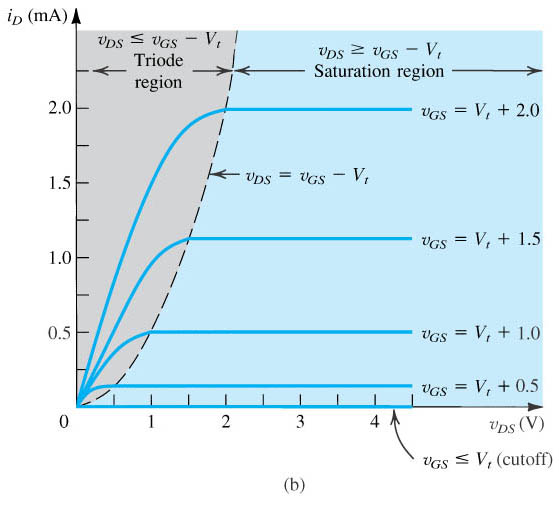 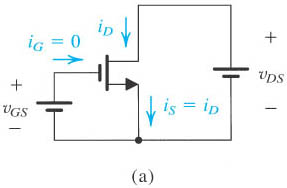 Curvas Características
Curva iD x vds
Região de Saturação
Curva iD x vGS
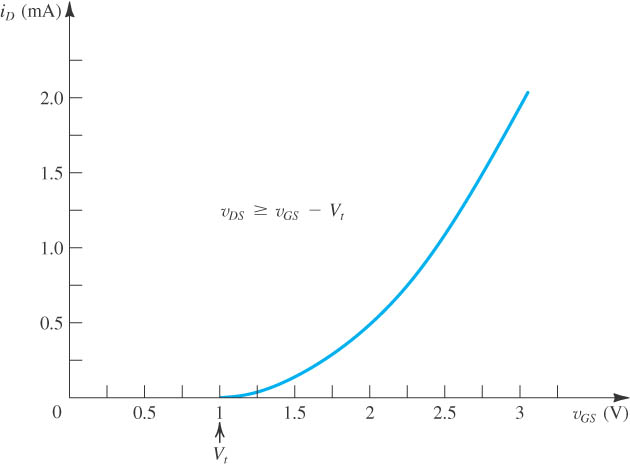 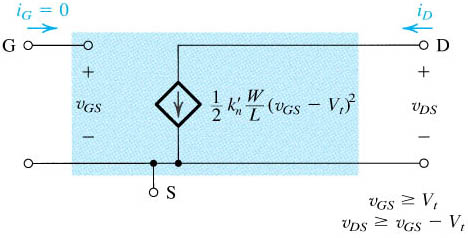 Modulação do Comprimento do Canal
Resistência de saída finita na saturação
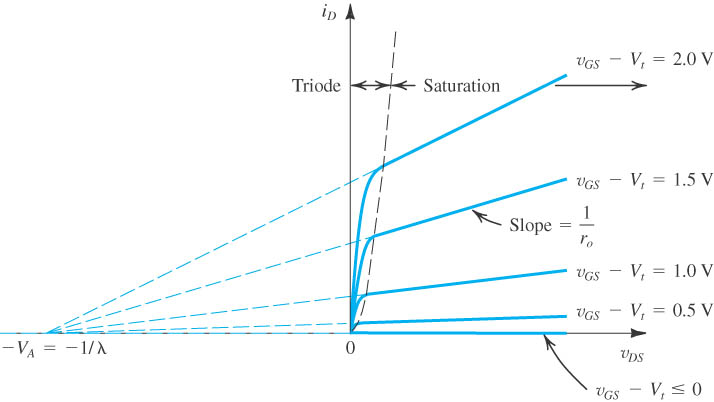 Modulação do Comprimento do Canal
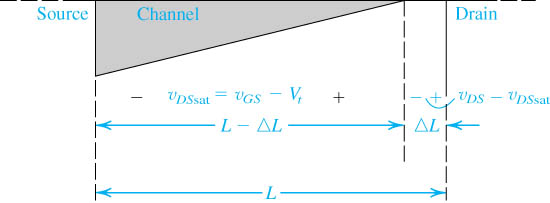 Modulação do Comprimento do Canal
Resistência de saída finita na saturação
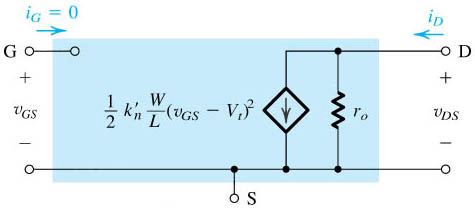 Modelos – MOSFET
Resumo: Modelo nMOS e pMOS na saturação
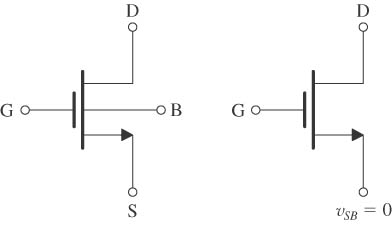 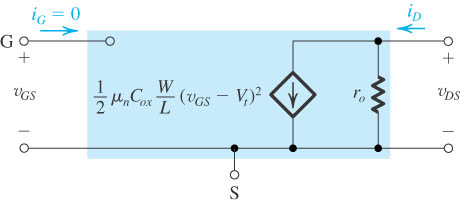 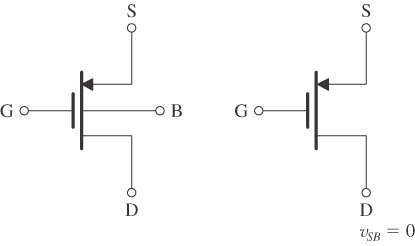 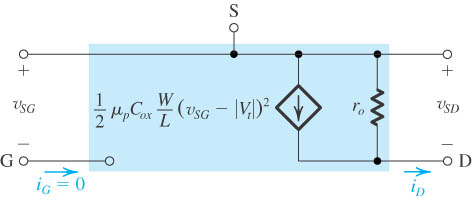 Exercício
2. O pMOS da figura tem Vtp = -1 V, kp’ = 60 μA/V2 e W/L = 10.

a) Determine a faixa de VG em que o transistor conduz.

b) Em termos de VG, determine a faixa de VD para a qual o transistor opera em triodo.

c) Em termos de VG, determine a faixa de VD para a qual o transistor opera em saturação.

d) Assumindo  = 0, determine VOV e VG e a faixa de VD para operar o transistor em saturação com ID = 75 μA.

e) Se  = -0,02 V-1, determine ro correspondente ao VOV de d).
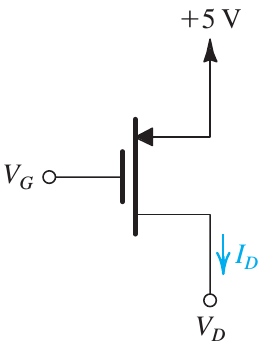 Função do Substrato: Efeito de Corpo
Manter junções reversamente polarizadas
nMOS: terminal de corpo conectado ao potencial mais negativo do circuito
pMOS: terminal de corpo conectado ao potencial mais positivo do circuito
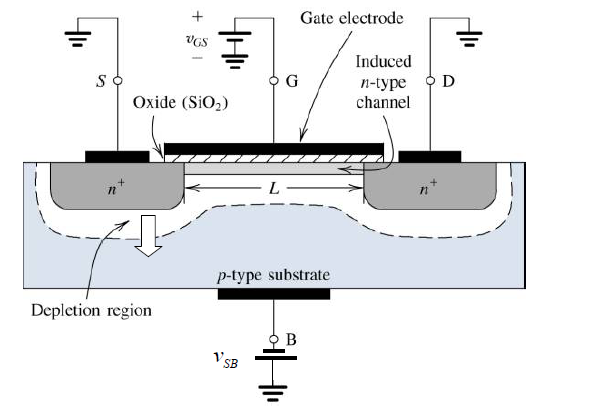 Função do Substrato: Efeito de Corpo
VSB > 0  região de depleção mais larga  redução da profundidade do canal

	 Variação de Vt
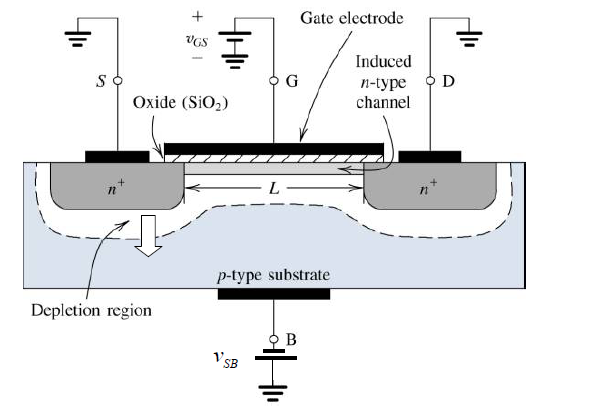 Vt0 = tensão de limiar para VSB = 0
 = fator de corpo
f = Potencial de Fermi
q = carga fundamental
NA = dopagem do subtrato (tipo p)
S = permissividade do Si (11,7 0)
Efeito da Temperatura
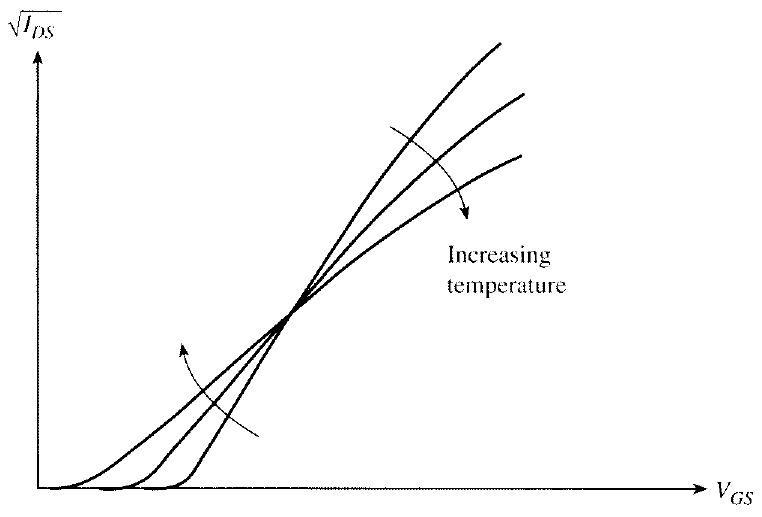 Ruptura
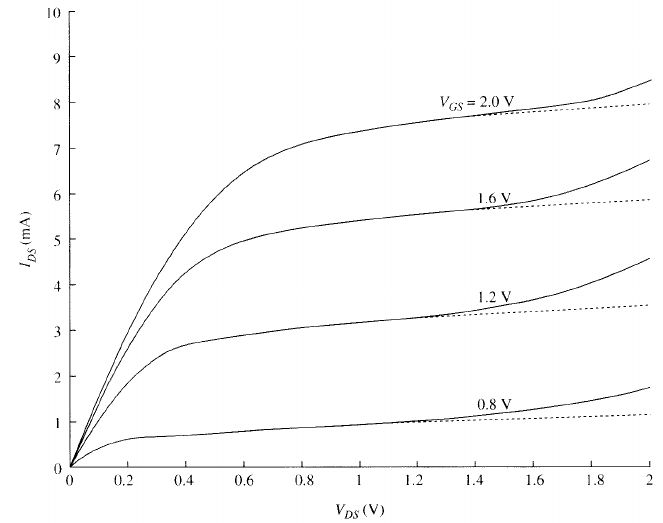 Punch-through (perfuração)
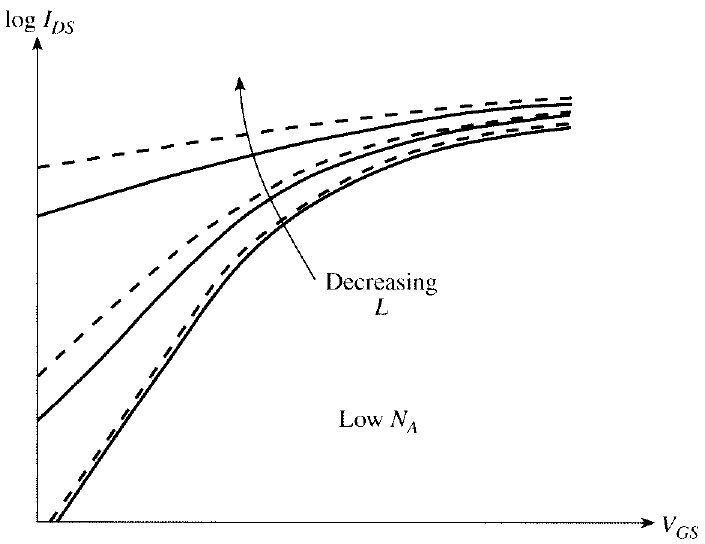 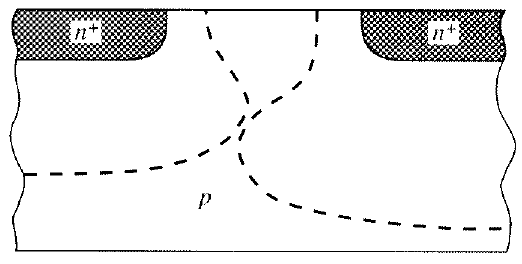 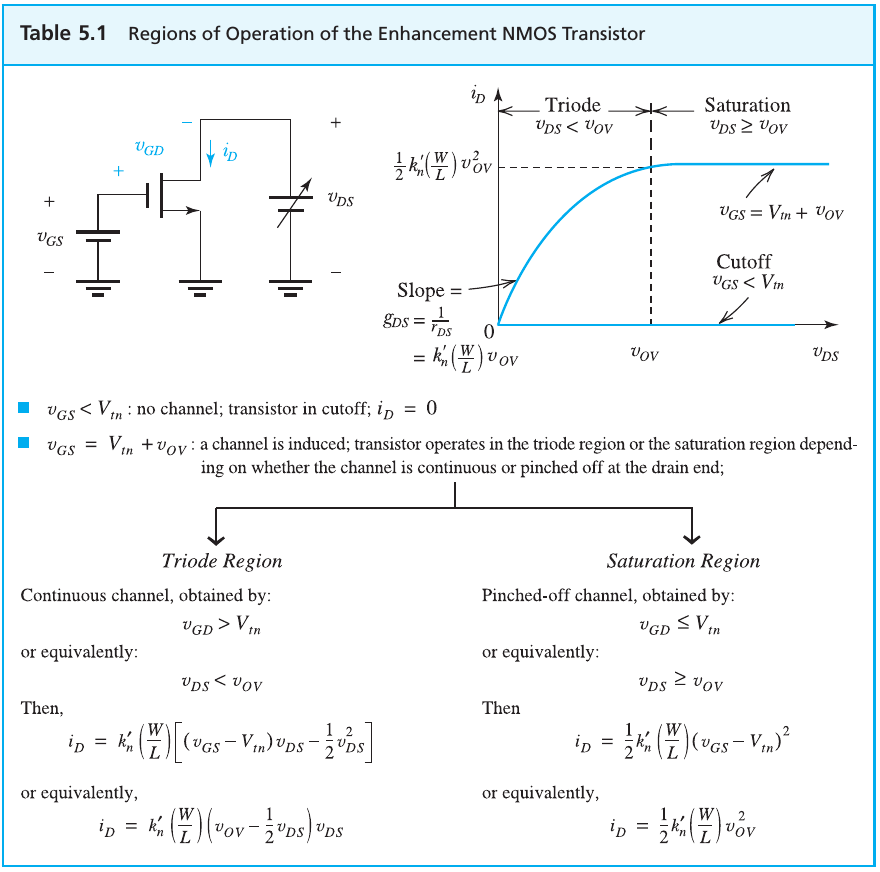 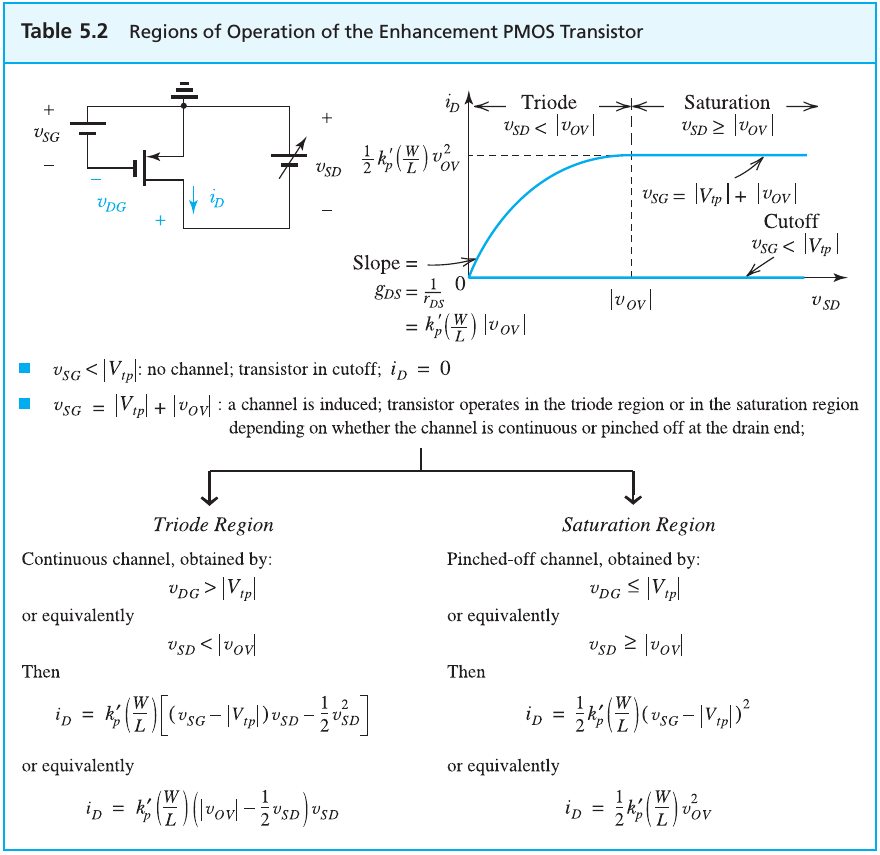 Sugestão de Estudo
Sedra (5ª ed.) – Capítulo 4, Seção 4.1 – 4.2
	Exercícios correspondentes